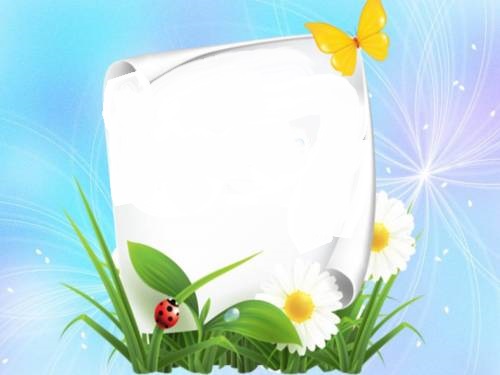 Визитная карточка2 младшая группа«Ромашка»с. Чеускино
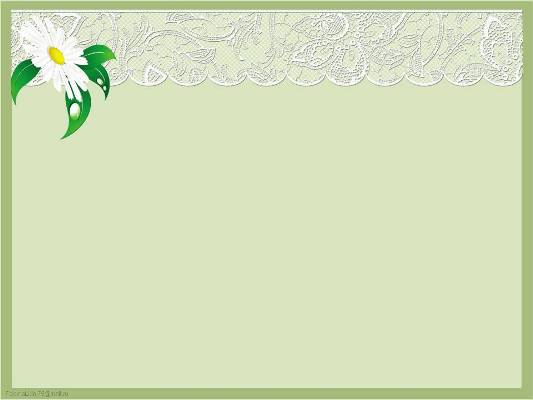 Девиз  группы « Ромашка»   Серединка желтая, лепесточки белые,     Мы детишки умные, добрые и смелые!
 
       В «Ромашке» дети – просто чудо!
    И здесь не следует гадать,     Кого родители так любят!    Детишек лучше не сыскать!
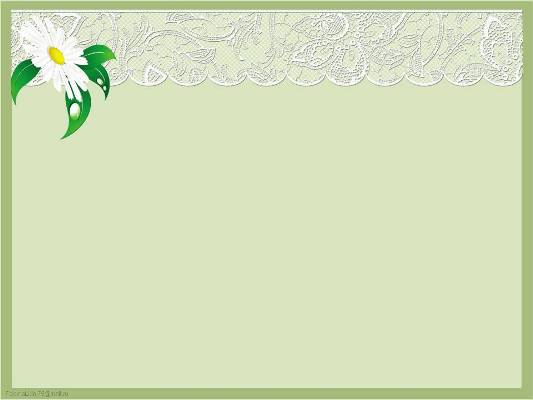 ВОСПИТАТЕЛИ:              Огорелкова Инна Юрьевна           Бархатова Анастасия Витальевна            МЛАДШИЕ ВОСПИТАТЕЛИ:            Дмитрук Ирина Юрьевна          Лебедева Миннигуль Анваровна
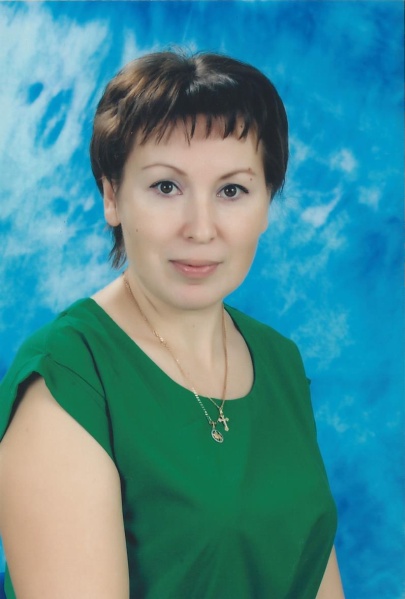 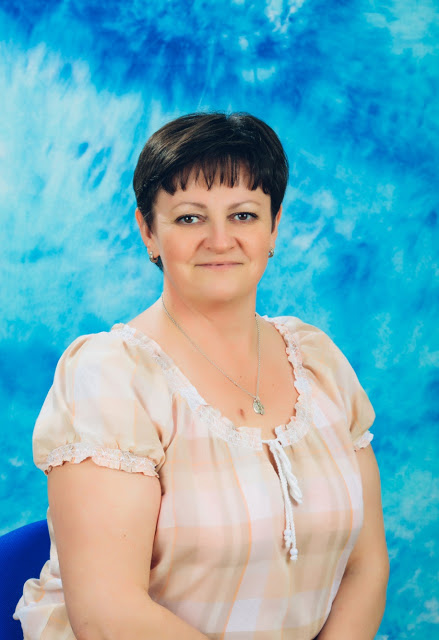 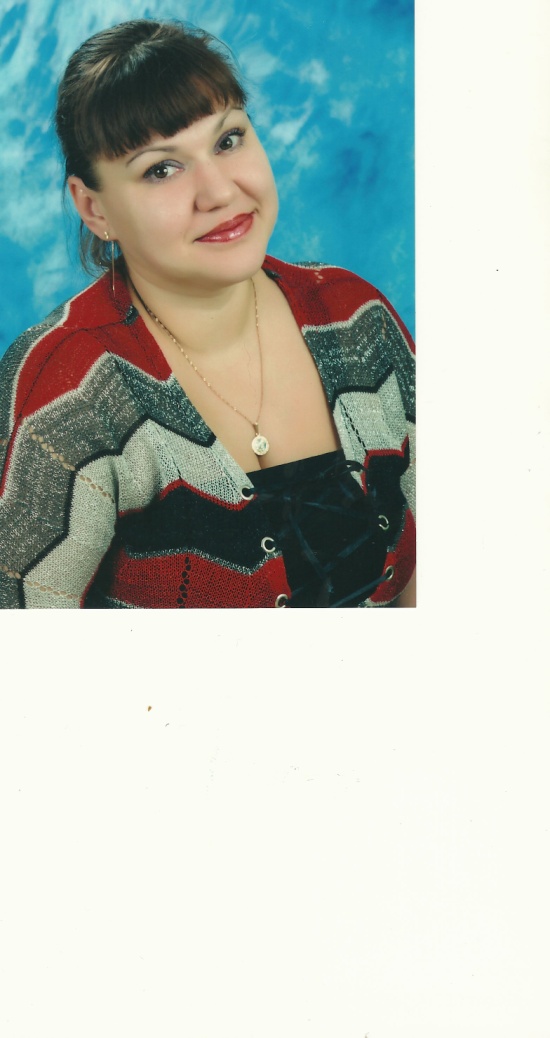 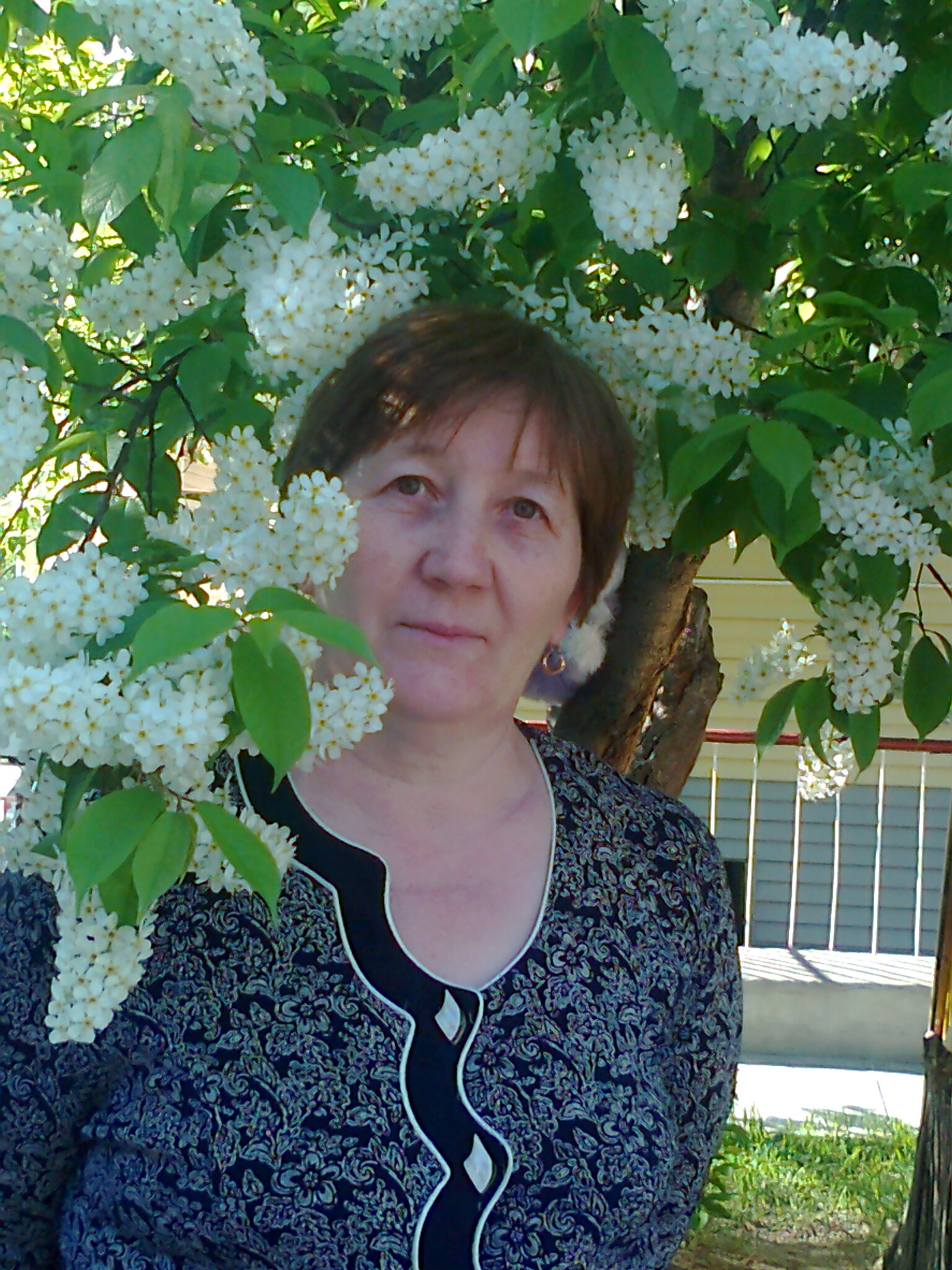 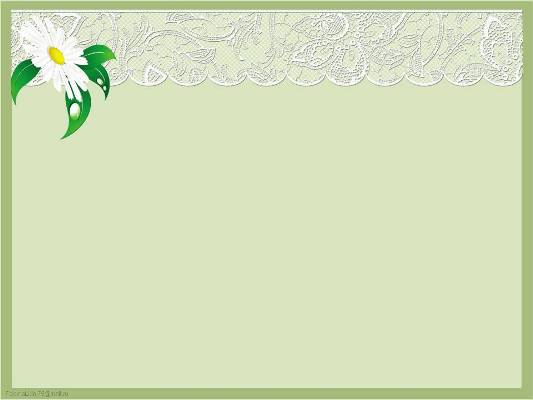 Ты, дружок, меня послушай,Очень важно не забыть:Прежде чем садишься кушатьРуки с мылом нужно мыть!
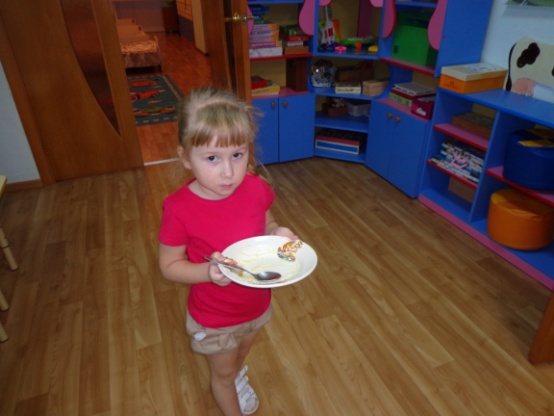 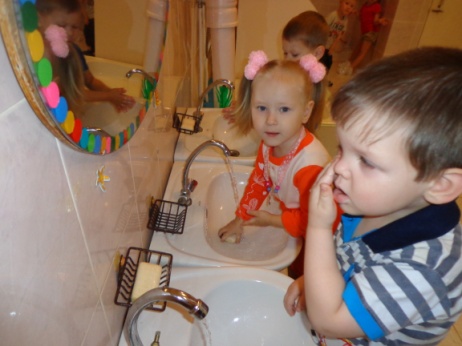 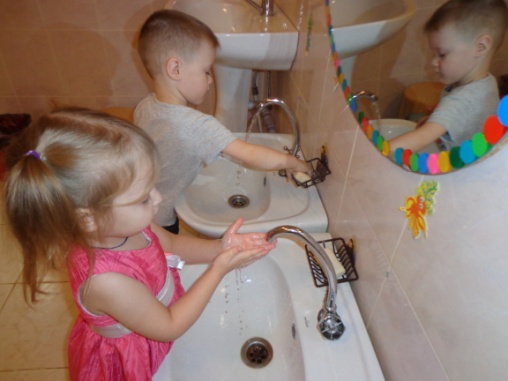 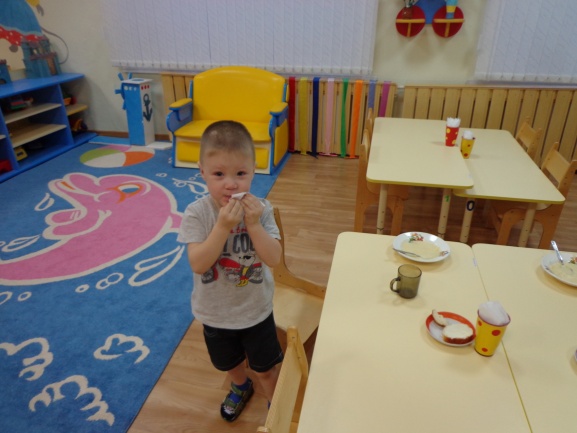 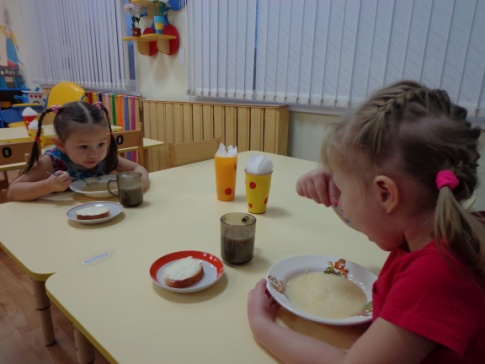 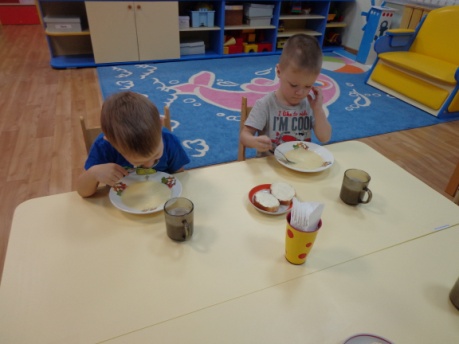 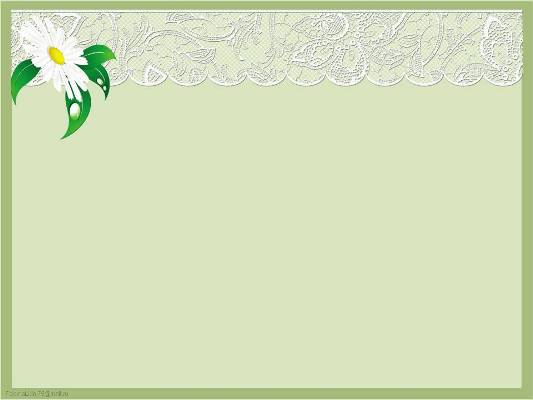 Детки в садике живут,Здесь играют и поют,
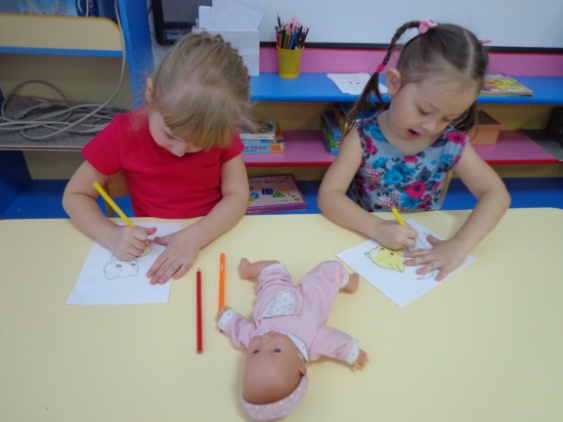 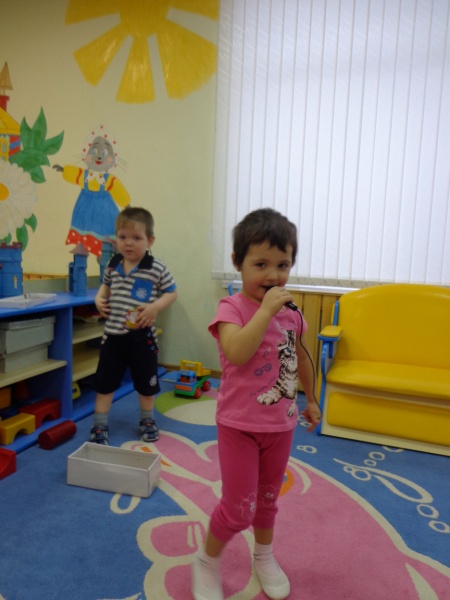 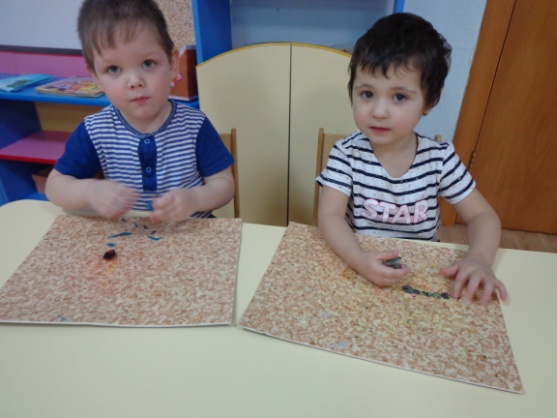 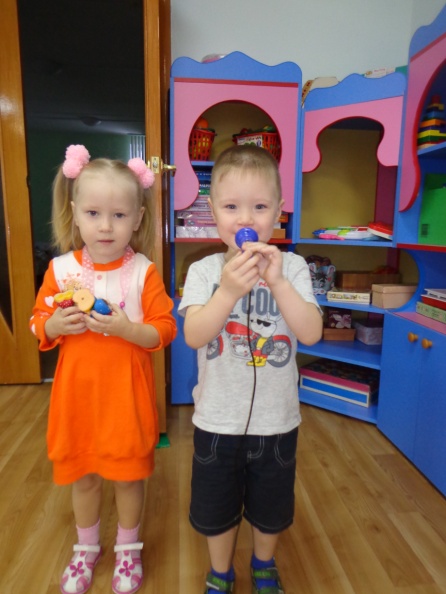 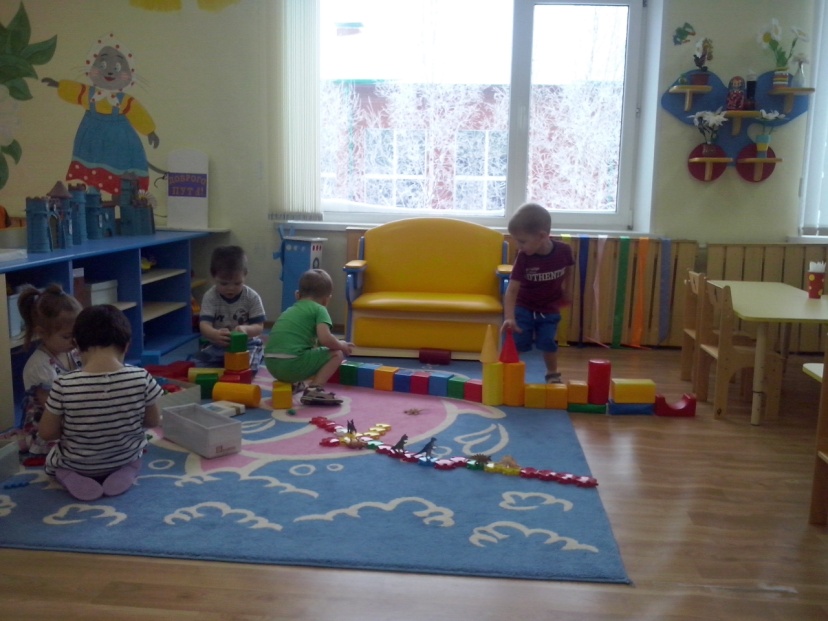 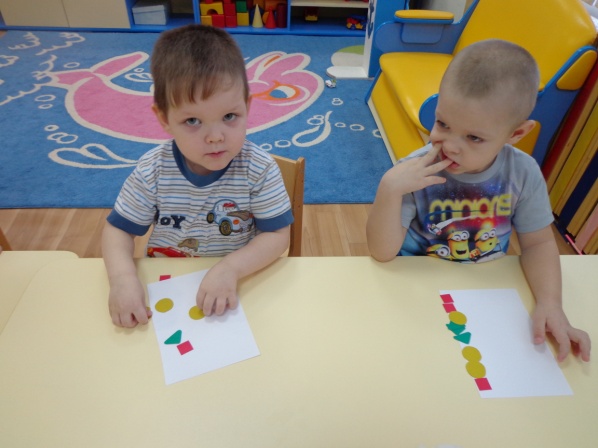 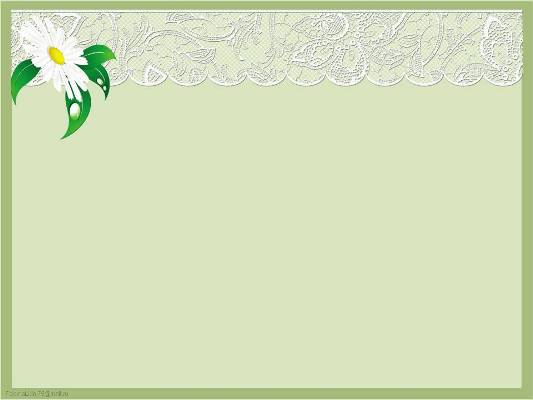 Группа вышла одеваться,На прогулку собираться,
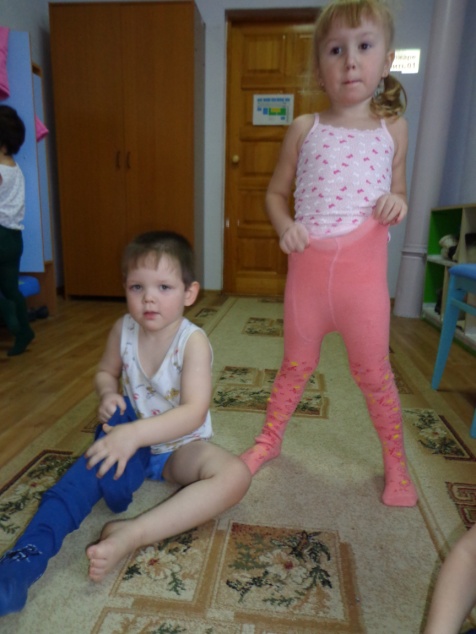 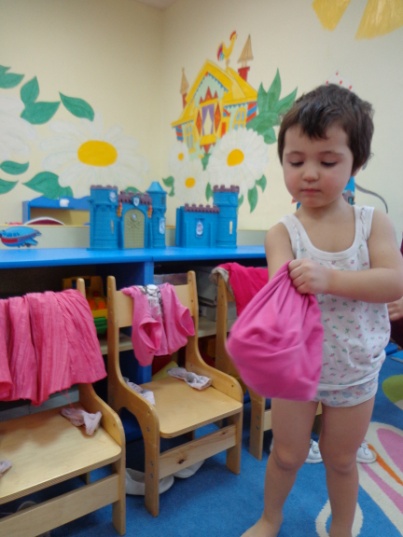 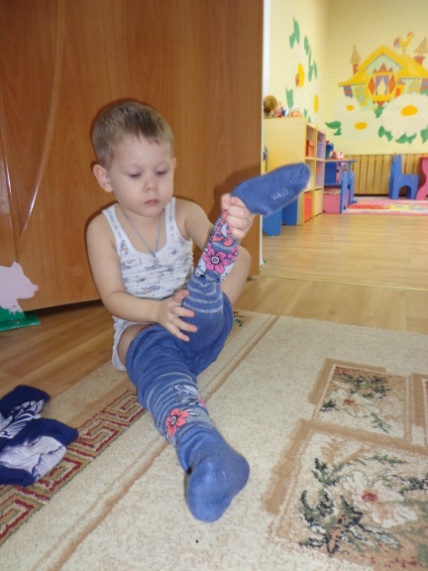 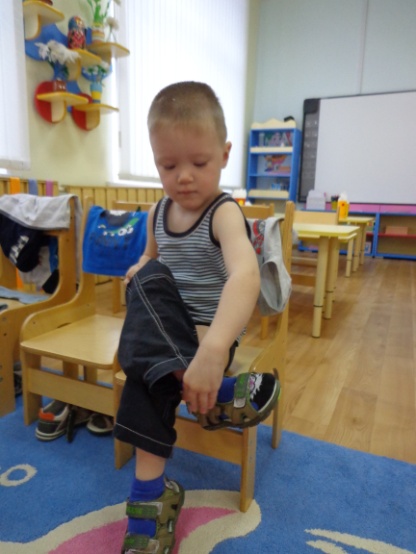 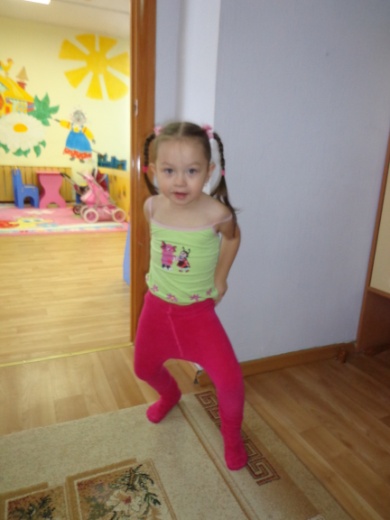 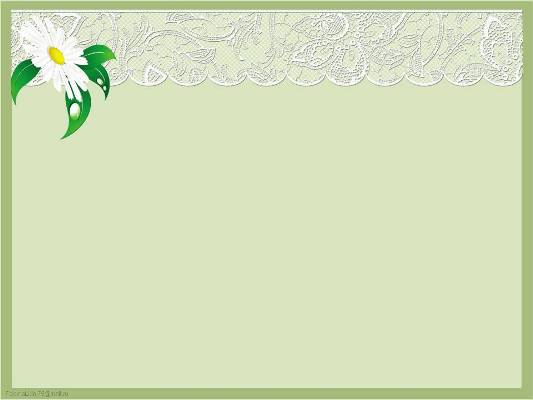 Здесь друзей себе находят,На прогулку с ними ходят. Нагулявшись на прогулке, 
Снова в группу мы спешим.
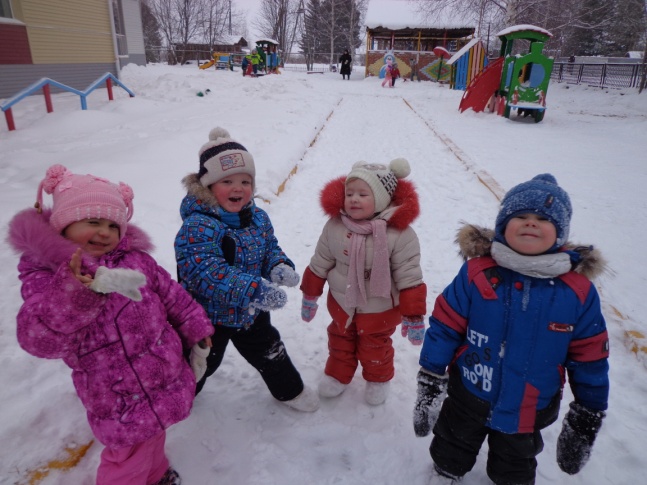 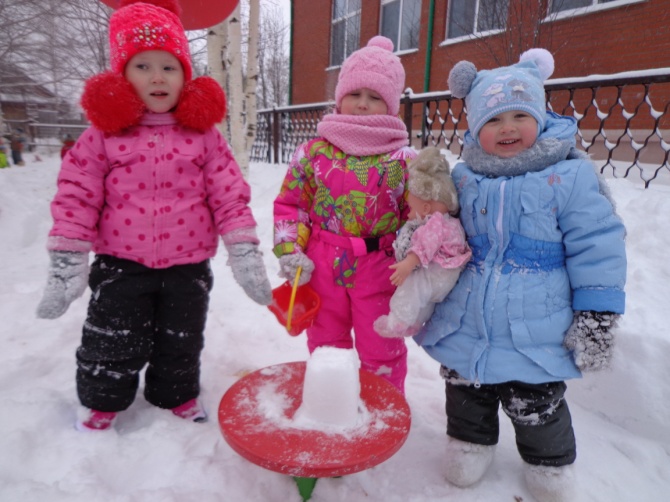 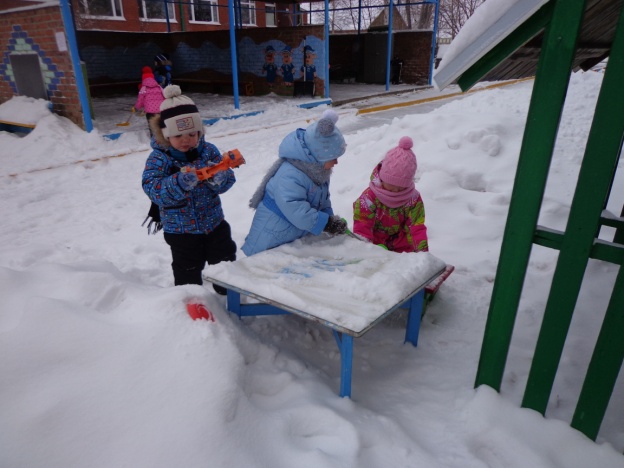 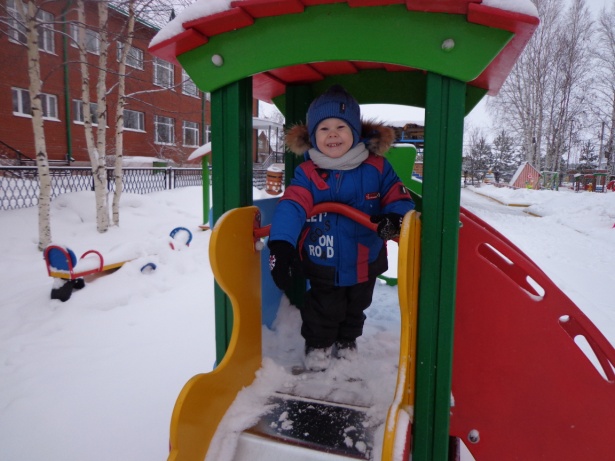 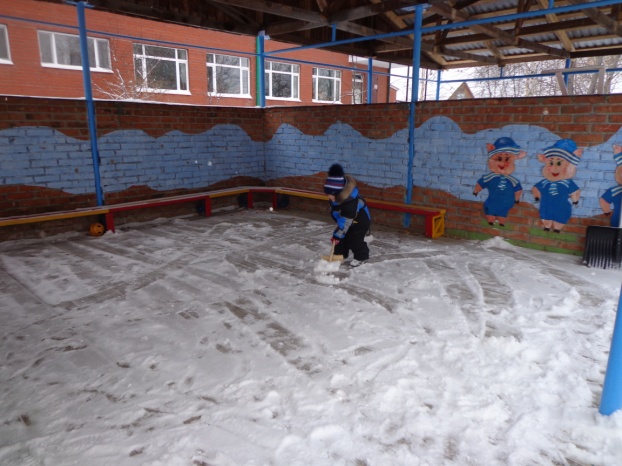 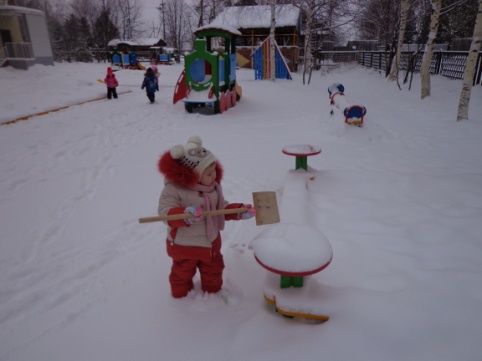 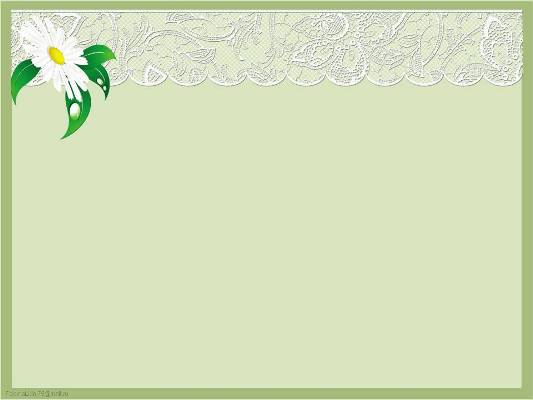 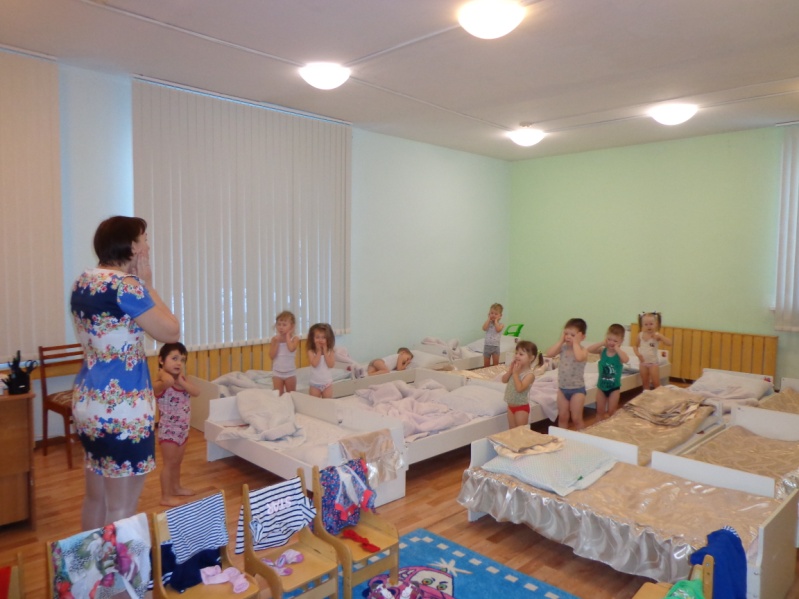 Говорят, ещё для роста 
Нужно детям днём поспать. Это сделать очень просто – 
В группе есть у всех кровать.
 А проснёмся – поиграем…
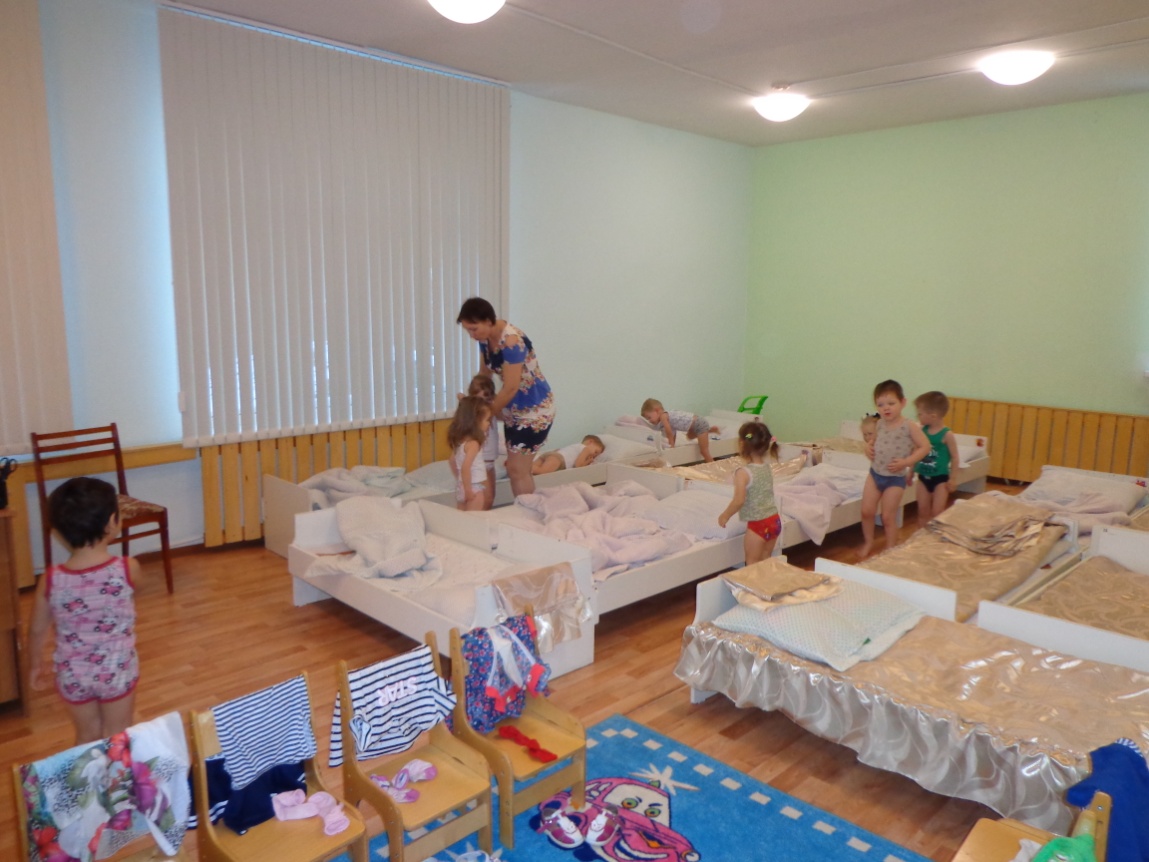 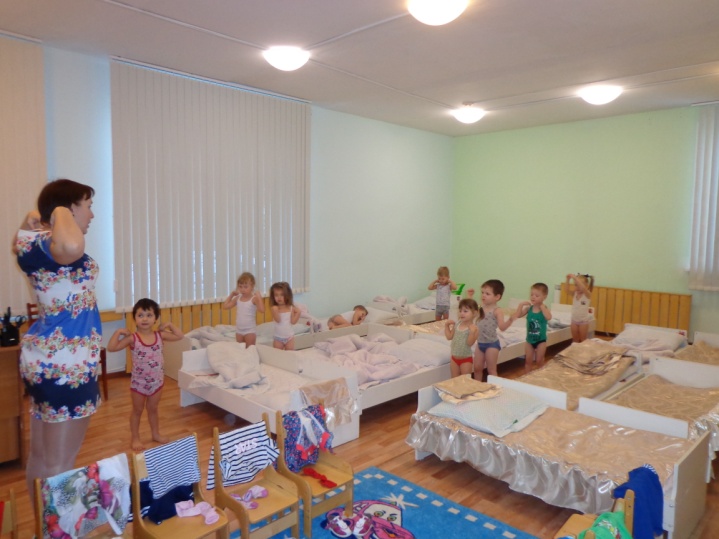 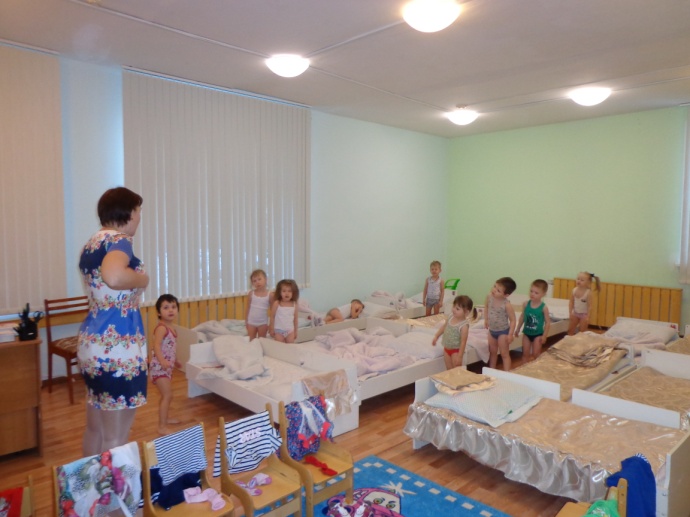 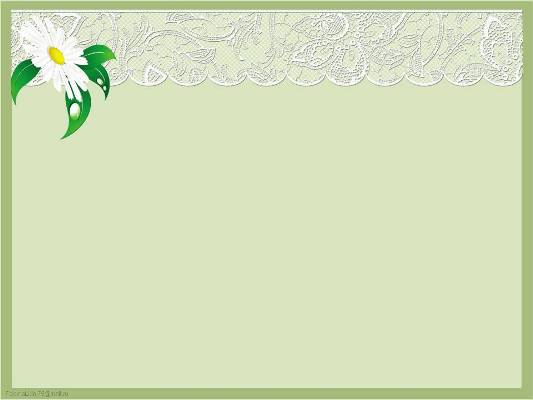 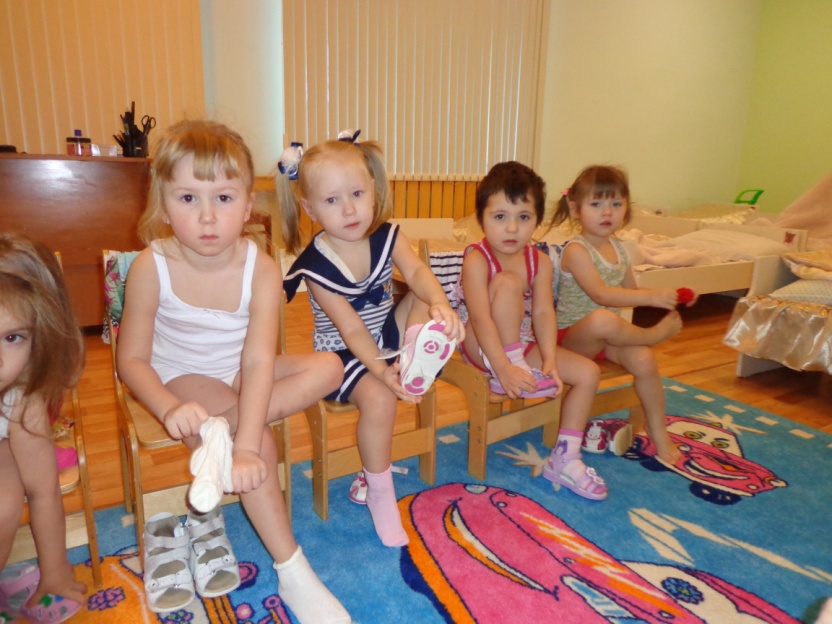 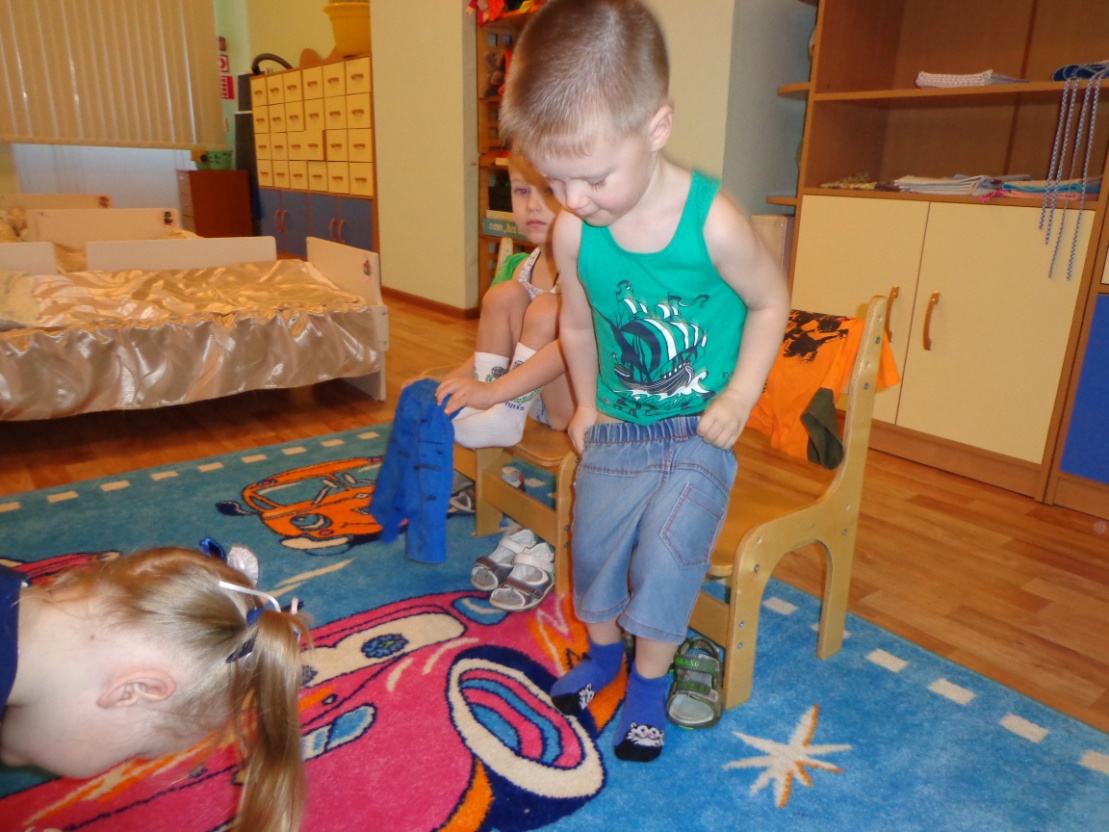 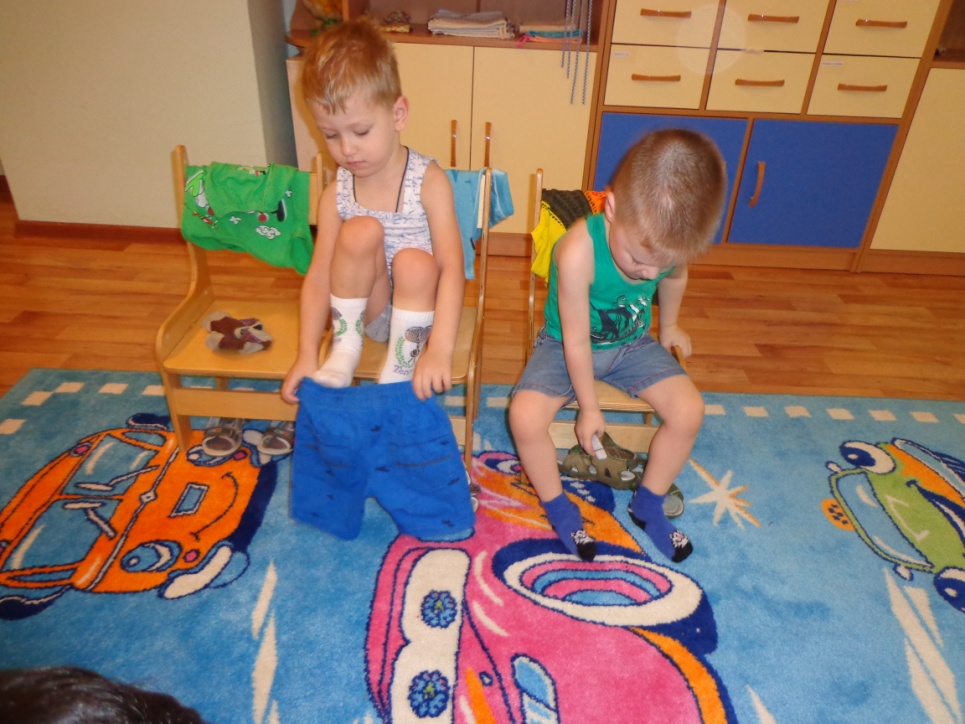 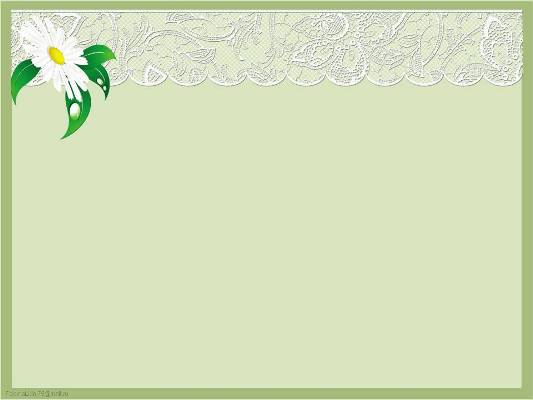 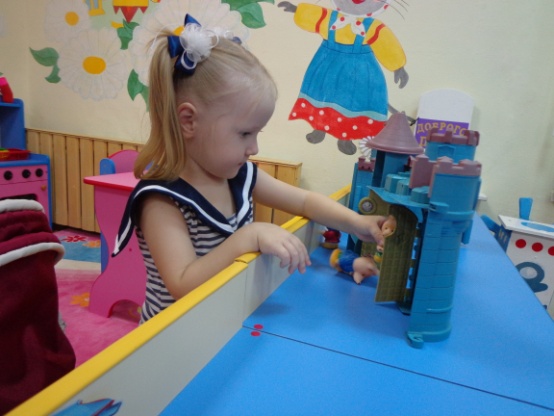 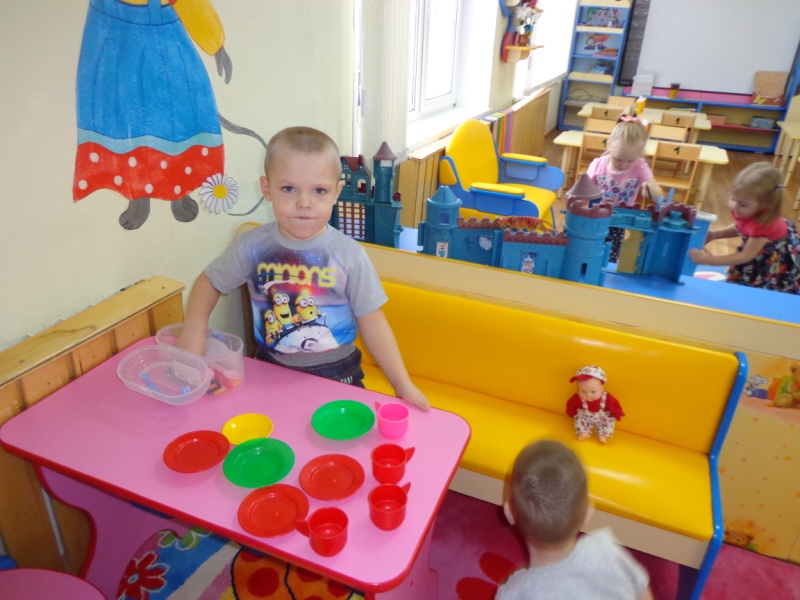 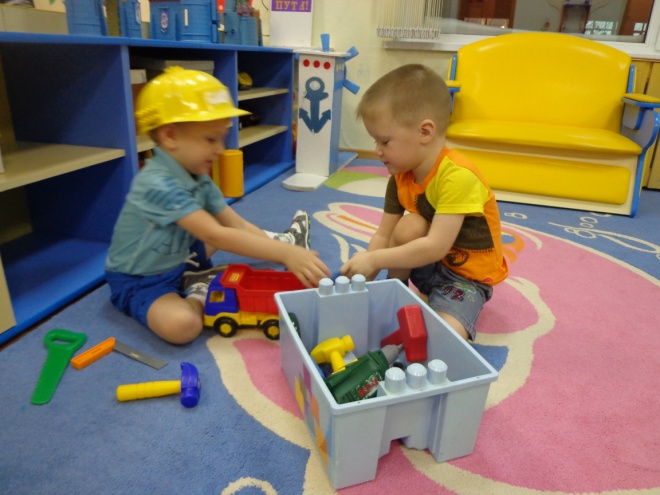 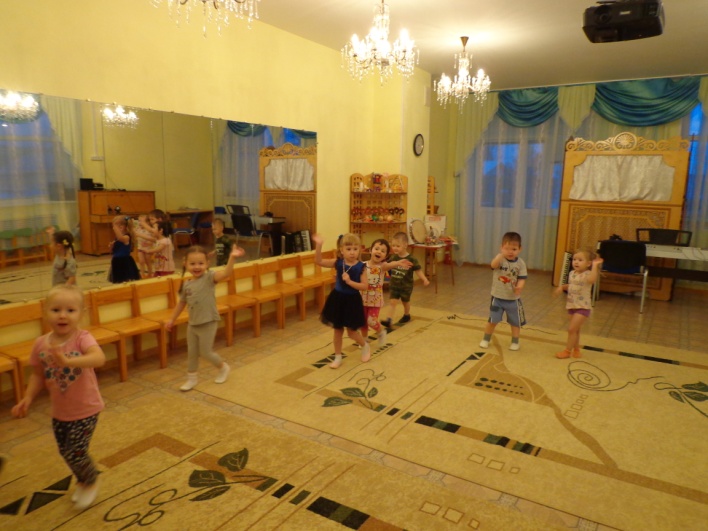 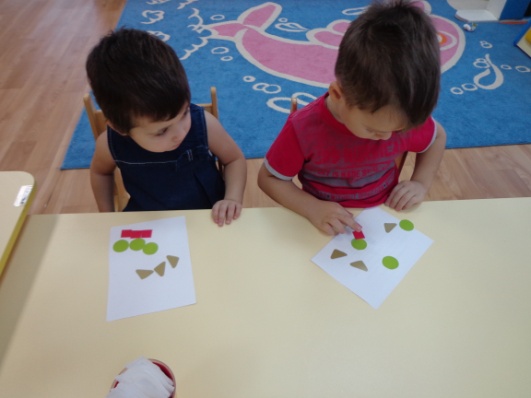 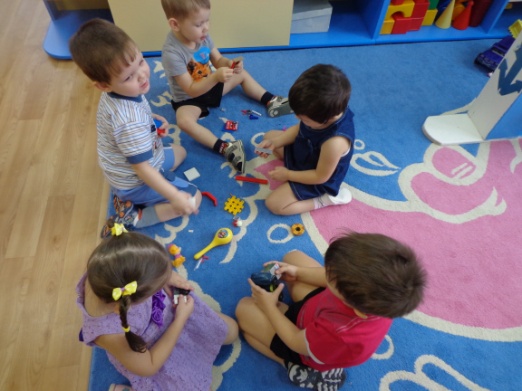 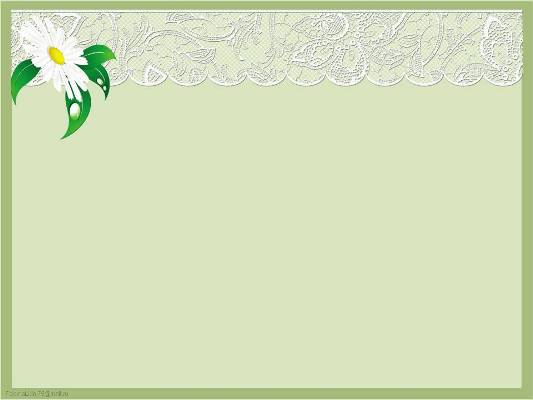 Солнце скрылось за домами,Покидаем детский сад.Я рассказываю мамеПро себя и про ребят.Как мы хором песни пели,Как играли в чехарду,Что мы пили,Что мы ели,Что читали в детсаду.Я рассказываю честноИ подробно обо всем.Знаю, маме интересноЗнать о том,Как мы живем.
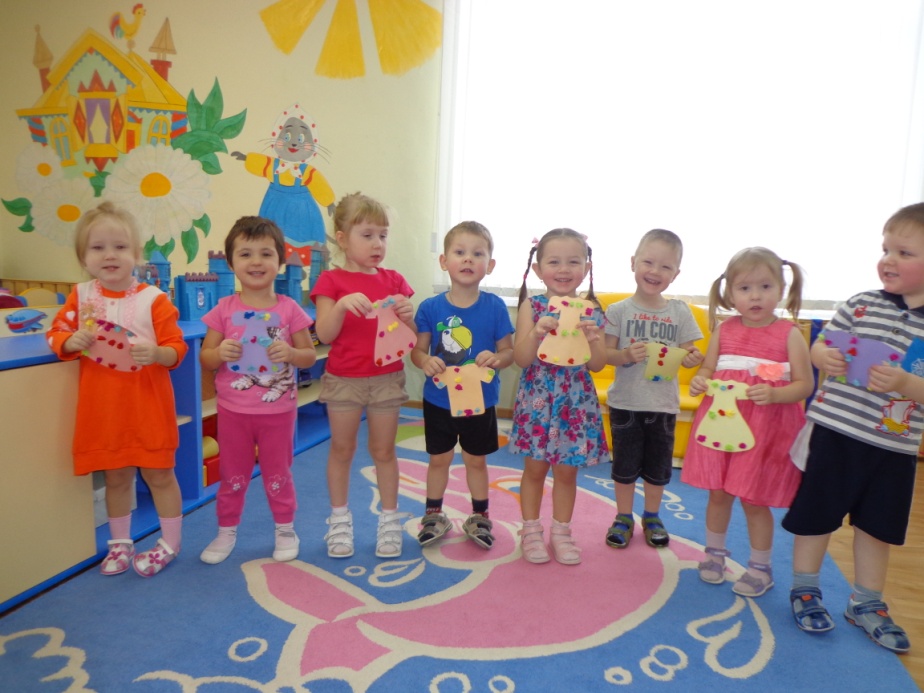